Urine Analysis
The Excretory System
Kidney
Kidneys are located on each side of the spine, just below the ribs.
They eliminate nitrogenous and other dissolved wastes.
Kidneys are about the size of a small fist and are filled with many tiny filters called nephrons
Nephrons filter 180 L of blood every 24 hours!
Characteristics of Urine
Amber or yellow (darker if not drinking enough water)
Transparent (cloudy if left standing)
Acidic (unless vegetarian – alkaline)
95% water
How much urine is produced in a day?
1.5 L, but it depends how much water you drink.  Bladder can hold 200-400mL
What is urine?
Water (from fluid intake)
Uric acid (from protein breakdown)
Sulphates
Creatine (from muscle action)
Ammonia (smell)
Salts (from food)
Why do doctors test urine?
Glucose = diabetes or liver disease
Uric acid crystals = kidney stones
Blood = urinary tract infection
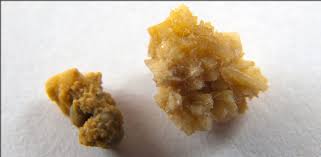